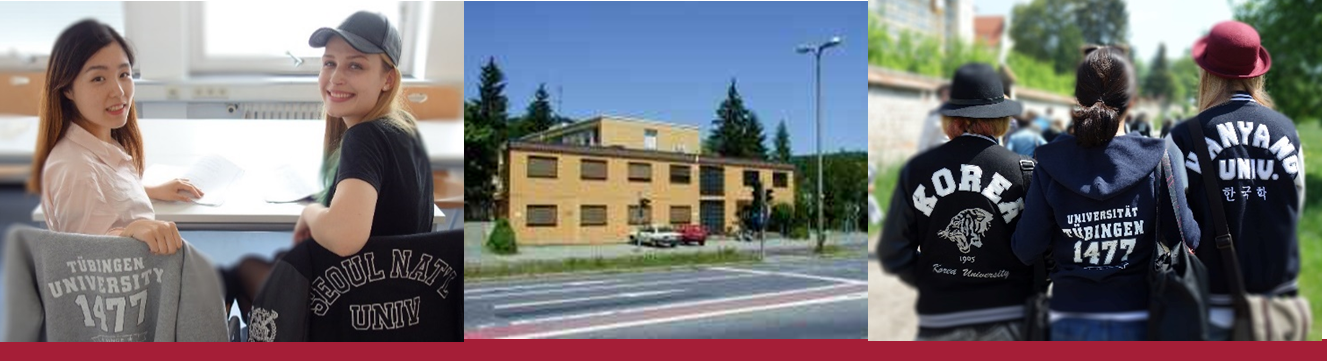 TUCKU – Exchange Year Info Event 2024
1 |TUCKU - Exchange Year Info Event 2024
Being able to take the Korean Language Course offered by universities for free is a unique feature of our exchange program ( For major and minor Korean Studies student )


Do not waste that privilege


Language will open up windows for you to have a deeper engagement with Korea!
2 | TUCKU - Exchange Year Info Event 2024
[Speaker Notes: Unique feature of our program…]
Who can apply for exchange year in Korea?
All majors MUST apply
By the time of the application, must have completed all the 1st and 2nd semester courses to qualify
 
Minors- your choice

To be prioritized in the selection process as a minor, we recommend that students complete their required 1st semester language courses before applying 

For those not Majoring or Minoring in Korean Studies
Applicants who are able to provide certificates proving their Korean language proficiency—e.g., certificate of completing Sejong Institute language courses—will be prioritized in the selection process
3 | TUCKU - Exchange Year Info Event 2024
How to apply for exchange year in Korea
Submit everything by August 15th 

If you are taking the re-exam of langague course
🡪 by September 5th

Minor students planning to go to Korea for the Fall Semester 🡪 by February 15th
4 | TUCKU - Exchange Year Info Event 2024
Application Documents
Every applicant has to send in TWO documents


Document 1 – Important Info

Don‘t forget to use your first and last name that matches your formal documents

File name should be “ApplicationExchangeYr”

All items should be created into ONE file and uploaded at once.
5 | TUCKU - Exchange Year Info Event 2024
Document 1 - Contents
Abitur certificate (simple copy)

CV (German or English) 

Letter of motivation (English)

Course plan for the semester abroad

Internship project stating possible institutions and dates (only for majors)

Informal overview table with grades of the certificates obtained so far and conversion of the average grade into GPA

Signed Declaration of Consent 

Your THREE preferred universities

Non-majors (including Korean Studies minors) must submit a recommendation letter from a professor of your major department that can vouch for your academic ability
6 | TUCKU - Exchange Year Info Event 2024
[Speaker Notes: For 2nd semester info session, go into each of the items in more detail….Not needed for the 1st semesters.]
What to write in the Letter of Motivation?

Write what type of interest in Korea that you would like to develop further during your time in Korea—why you are interested in it, and how will you further pursue this interest during your stay
Write what university’s language program will fit you best—based on your current language proficiency and what the university offers (or based on your future career plan)
7 | TUCKU - Exchange Year Info Event 2024
Document 2
ID photo, File name „ExchangeYrPhoto“


Applications are to be sent to this link (link is also on our website):https://unitc-my.sharepoint.com/personal/ankla01_cloud_uni-tuebingen_de/_layouts/15/onedrive.aspx?p=26&s=aHR0cHM6Ly91bml0Yy1teS5zaGFyZXBvaW50LmNvbS86ZjovZy9wZXJzb25hbC9hbmtsYTAxX2Nsb3VkX3VuaS10dWViaW5nZW5fZGUvRW5FS0pwNjJhNEJNb2ZYX3VvYlFNUUFCSGJYb3JGTHRDRT


* For further information on the application process refer to the guideline provided online 🡪 Website Korean Studies Tübingen > TUCKU > Bewerbung
8 | TUCKU - Exchange Year Info Event 2024
How to fulfill “MODUL BQ: INTERKULTURELLE KOMPETENZ” credit?
You can take courses in other departments and count that towards your “Modul BQ: Interkultruelle Kompetnz (21-BQ-LA)” credit.
The Department of Korean Studies offers two courses “Vorbereitungskurs Interkulturalität” and “Nachbereitungskurs Interkulturalität.” You can take both courses and each receive 3ECTS (unbenoted).
Your work experience in Germany 
- Does not have to be Korea related work experience!
- Submit the “letter of proof” to Prüfungsamt (Ms. Sonja Bauer/ sonja.bauer@uni-tuebingen.de) 
4.     Fulfill the credit during your time in Korea (max. 15 ECTS)



* For further information on BQ Module refer to the guideline provided online🡪 Korean Studies website > Studium > Studiengänge > B.A. Koreanistik/Korean Studies
9 | TUCKU - Exchange Year Info Event 2024
BQ Module
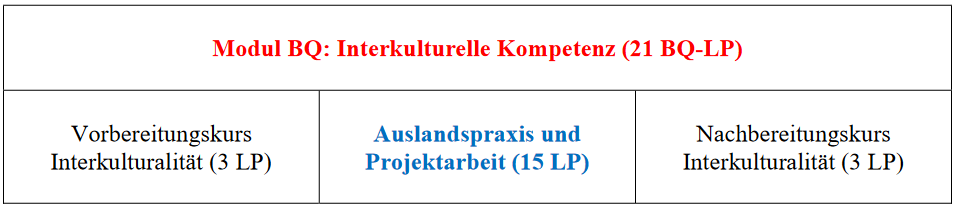 10 | TUCKU - Exchange Year Info Event 2024
How to fulfill “MODUL BQ: INTERKULTURELLE KOMPETENZ” credit in Korea?
 
“AUSLANDSPRAXIS UND PROJEKTARBEIT”
(max. 15LP)
An “extra” content course taken in Korea—outside the major and minor subject—could be counted towards 3 ECTS of your “Auslandspraxis und Projektarbeit” credit (unbenotet).

Participation in various workshops (or excursions) in Korea organized by Dr. Myong Hoon Shin (TUCKU Director) could also be counted (unbenotet).
11 | TUCKU - Exchange Year Info Event 2024
[Speaker Notes: Stipendium:
Asiana Airlines
Auslands BAFöG
DAAD
MAKES DAAD
Diverse Stipendien]
TO RECEIVE “AUSLANDSPRAXIS UND PROJEKTARBEIT” CREDIT (15LP)
Participation in an internship (or a part-time job) could also be counted (unbenotet) (Max. 11ECTS)
while you are in Korea, make sure to submit the “letter of proof” to Dr. Myong Hoon Shin (TUCKU Director).
* For further information on the BQ credits refer to the guideline provided online 🡪 Website Korean Studies Tübingen > Studium > Studiengänge > BA Koreanistik / Korean Studies

https://uni-tuebingen.de/fakultaeten/philosophische-fakultaet/fachbereiche/asien-orient-wissenschaften/koreanistik/studium/studiengaenge/ba-koreanistik-korean-studies/
12 | TUCKU - Exchange Year Info Event 2024
Other Infos
BAföG

If you need your BAföG form signed, it needs to be done during the semester & in-person. 

You must sign up for Prof. Yewon Lee’s office hours.

https://uni-tuebingen.de/fakultaeten/philosophische-fakultaet/fachbereiche/asien-orient-wissenschaften/koreanistik/team/lee-yewon/

 Come with the printed BAföG form and your full transcript. In case a course is missing, bring proof that you completed all your requirements.
13 | TUCKU - Exchange Year Info Event 2024
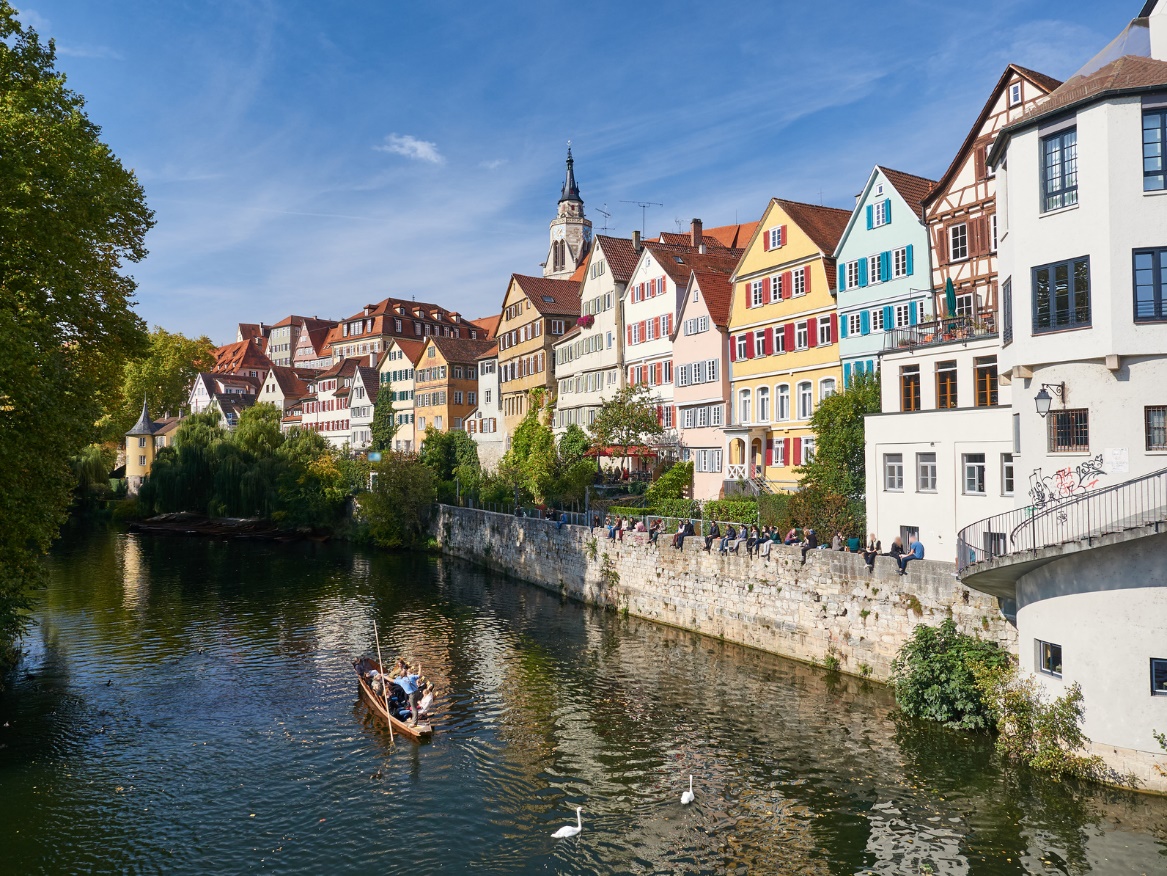 Thank you for your attention!
Universität Tübingen
AOI, Abt. Koreanistik
Wilhelmstr. 133, 72074 Tübingen
E: koreanistik@uni-tuebingen.de
W: www.korea.uni-tuebingen.de
Photo by Manuel Schönfeld_Fotolia_95673822
[Speaker Notes: Photo by Manuel Schönfeld_Fotolia_95673822_M]